Algorithmic Justice For All: Can Big Data Replace Cash Bail?
Anthony Galvan
Assess, Assess, Assess
Risk Assessment
Needs Assessment
Image Source: Vermont Association of Court Diversion Programs
Why Assess?
Pre-Trial Risk Assessment: A Bail Alternative
PRAIS-TX
How is PRAIS-TX Different?
PRAIS-TX: Retrospective Pilot
183 individuals on a single day jail chain
Completed the PRAIS-TX for these records based on Dallas County criminal histories (access to statewide system wasn’t available)
Defendants placed into three categories:
Low Risk
Medium Risk
High Risk
Low Risk Defendants – on average – spent more time in jail than medium risk defendants
Limitations and Opportunities
Pre-Trial Risk Assessments Can Be Good If:
They replace cash bail in most cases.
They prioritize community supervision over jail time.
They reduce disproportionality and disparities in the pre-trial treatment of defendants.
Pre-Trial Risk Assessments Can Be Good If:
They replace cash bail in most cases.
They prioritize community supervision over jail time.
They reduce disproportionality and disparities in the pre-trial treatment of defendants.
None of these good things have anything to do with using data!
How the Designers envision “objective” risk-assessment:
Someone ran a regression.
That someone used past administrative data.
They used predictors like the ones in that funnel.

And they regressed them against a defendant’s likelihood to appear and/or re-offend.
How “objective” 
risk-assessment actually works:
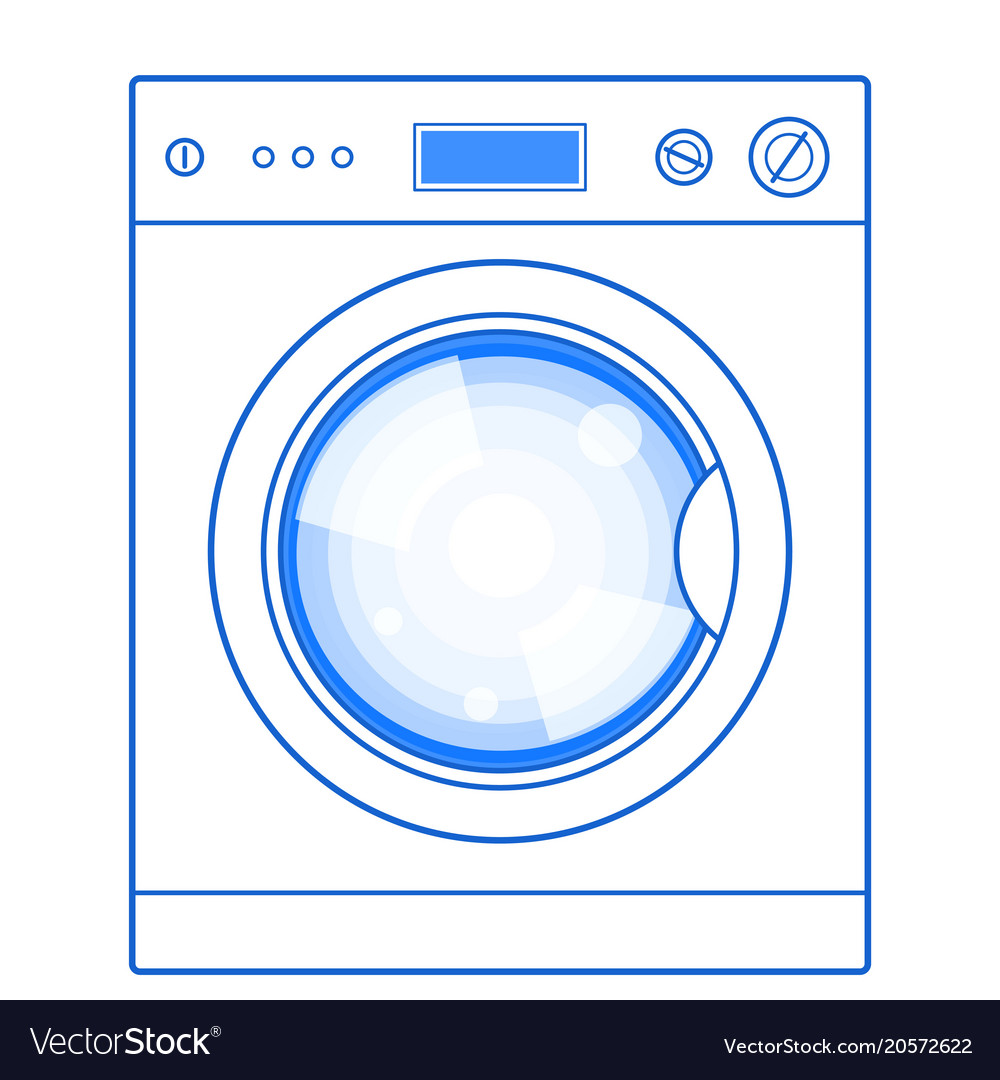 Decades of Administrative data generated by systems designed to oppress people of color
Totally neutral data-driven answers that have profound life-long impacts on people’s life.
Magical Washing Machine of Objectivity
Is this Quantopian Future a Good One?
Is administrative data really a source of objectivity?

Or

Do we risk codifying the injustices of the past under the guise of scientific objectivity?
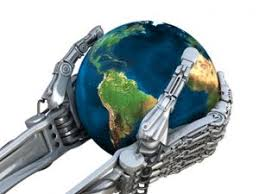 Image Source: Robotics Business Review
For More Information
Anthony Galvan
Institute for Urban Policy ResearchThe University of Texas at Dallas
800 West Campbell Road, WT20Richardson, Texas 75080
V: 972-883-5430F: 972-883-5431
Anthony.galvan@utdallas.eduhttp://iupr.utdallas.edu